Фонетика
Фонетика – розділ мовознавства, який вивчає звуковий склад мови.


Голосних звуків шість:  а  ,  о  , у  , и ,  і  ,  е  . 
Для передавання їх на письмі використовують десять літер: а, о, у, и, і, е, я, ю, є, ї.
Голосні звуки
Приголосні звуки
Приголосні звуки в певній позиції в слові можуть бути твердими, м’якими та пом’якшеними.
Приголосні л, с , н, ц, д, з, т, р, якщо далі йдуть ь, і, є, ю, я, стають м’якими.

Наприклад: зорі зор і , сіль сіл   , лялька 
   л ал ка  .
Правило Лисиці-Дизинитириці
Сувора Лисиця-Дизинитириця завжди стає м’якою у стосунках, як одержує іграшки на іменини від єхидної єхидни, юного юриста, ясноокого яструба та м’якого знака.
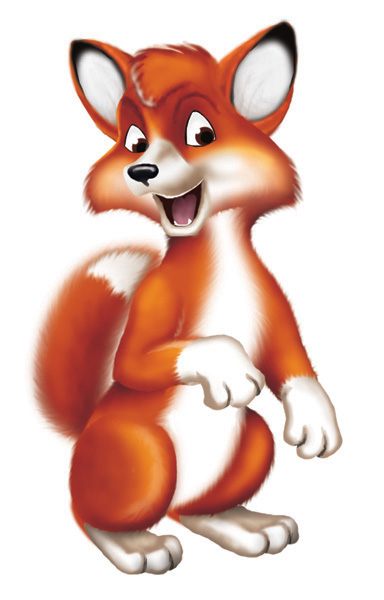 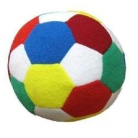 Усі інші приголосні перед ь ніколи не стоять, а перед і, є, ю, я стають пом‘якшеними (позначається в транскрипції знаком  )
Український алфавіт